Activities of SBS on accessibility - what is important for SMEs to know and how they might be affected
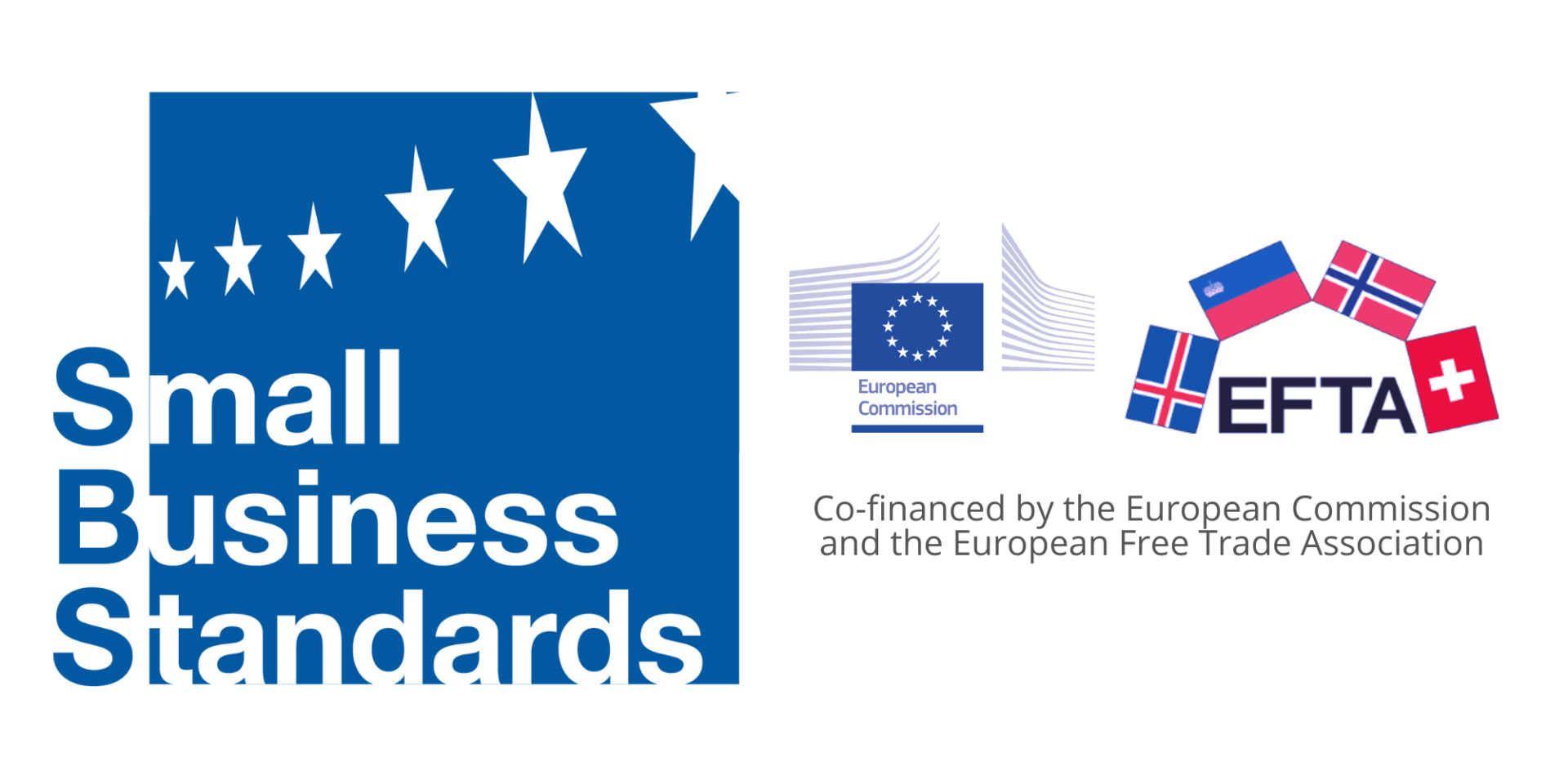 Rudolph Brynn
Expert, SBS 
2022-11-22
ON ACCESSIBILTY, UNIVERSAL DESIGN AND STANDARDISATION
Accessibility and Universal Design
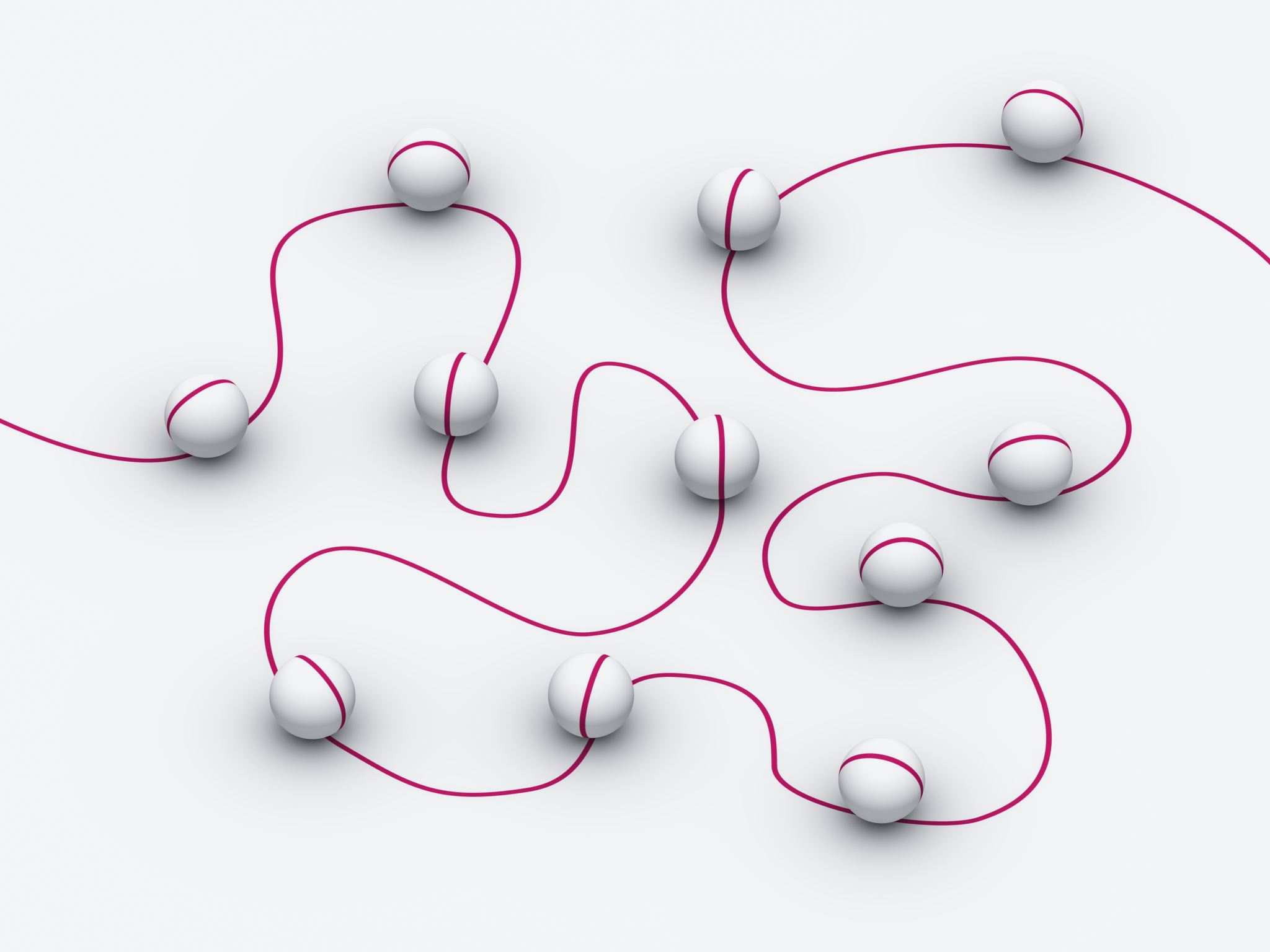 Why Accessibility and Universal Design of goods and services?
From EN 17161: «Every organization can benefit from integrating a Design for All approach in their policies and at all levels. Extending the range of users can increase markets and the proportion of the population who can participate more fully in society and to sustain independence in everyday life.
A Design for All approach takes account of human diversity to extend the range of users. This approach inspires innovation in organizations where the management values a mindset and supports a culture which prioritises people”.
SME’s and standardisation
On the work of SMEs on standardisation regarding accessibility
Small and medium enterprises are very often involved in both the production of technological solutions and services for the benefit of elderly and persons with disabilities. This includes the production of assistive technology, home appliances, medical technology and provision oof care services. 
To function in the market, clarity in the shape of standards are necessary, but often a lack of funding limites their participation in standardisation work. That is why SBS support is important!
Accessibility issues in standardisation
My projects
My projects
I have been nominated by SBS as expert to represent SMEs and have received support for standardisation work from SBS since 2018, and have thus been able to take part in, and even lead, work in several committees. 
The most important have been CEN/TC 293 Assistive products and accessibility, and ISO/TC 314 Ageing societies.
CEN/TC 293 WG 12 Accessibility
This working group has developed a draft standard on ASLI – Accessible Systems for Living Independently. 
The scope is to specify requirements, recommendations, and guidance on aspects of accessible systems for living independently (ASLI) in relation to technical solutions, service design, provision, and information. This includes adapting design and functionality to products and systems, to allow ease of use by any user, regardless of their abilities.
I have been elected convenor for the Working Group 12 since the beginning, and the NWIP draft was 100 per cent successful. The standard is now being prepared for voting, in spring 2023.
ISO/TC 314
The WG 1 has developed the standard ISO 25550 Ageing societies — General requirements and guidelines for an age-inclusive workforce. The scope is to make organisations and other actors capable to develop, implement and continue to have age-inclusive workplaces. It also makes it possible for elderly workers to be productive. 
I was member of the WG and contributed with an annex on the special concerns of SMEs regarding age-inclusive policies and measures, as well as accessibility requirements.
Conclusion
To sum up
Without support from SBS it is very difficult for SMEs with a limited budget to take part in standardisation work.
Participating in standardisation is important for SMEs to be able to infuence the framework within which they must operate, regarding rules and requirements. 
A good example is accessibility – the market in this field is dominated by SMEs. 
SMEs through SBS have achieved much influence and results through being able to take full part in standardisation work!
THANK YOU!
rudolph@universellutforming.no